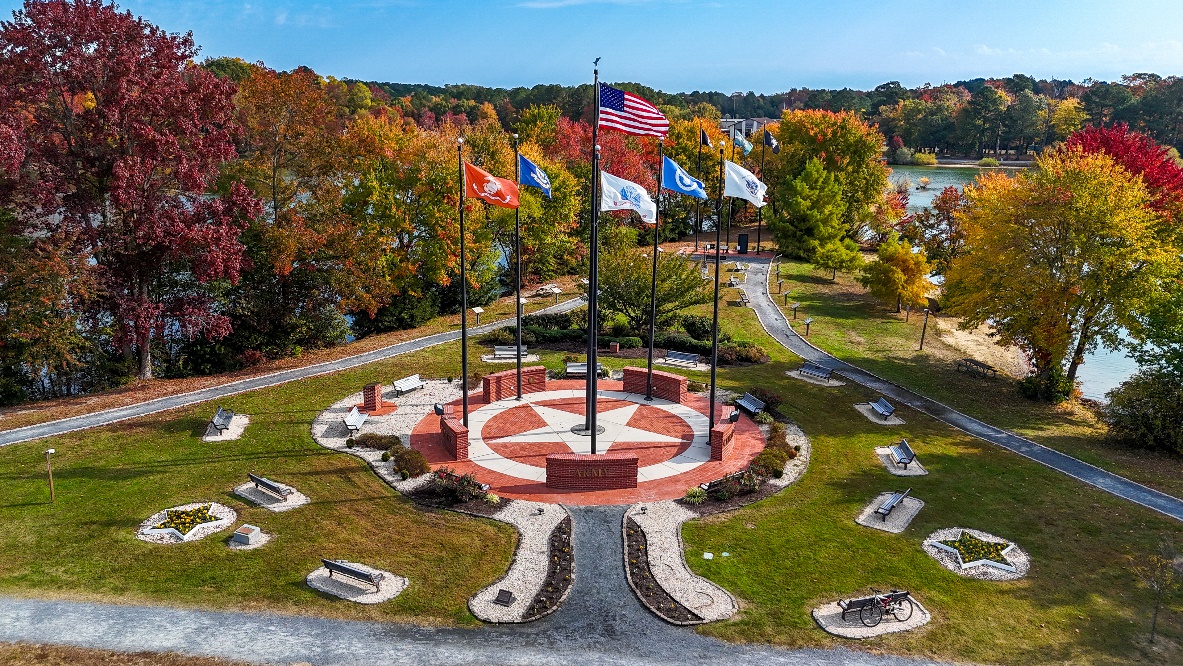 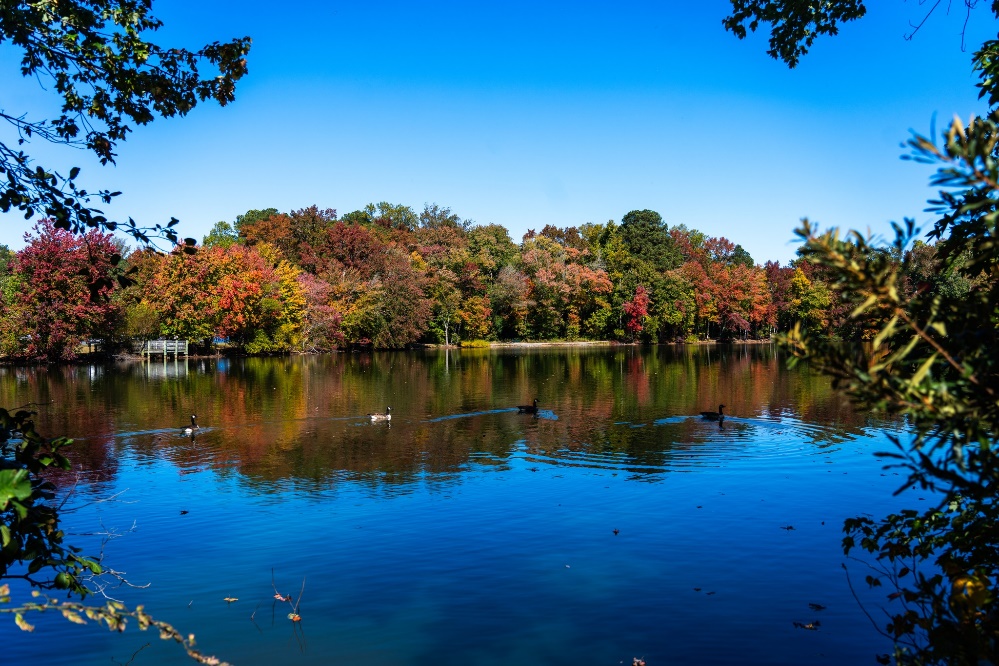 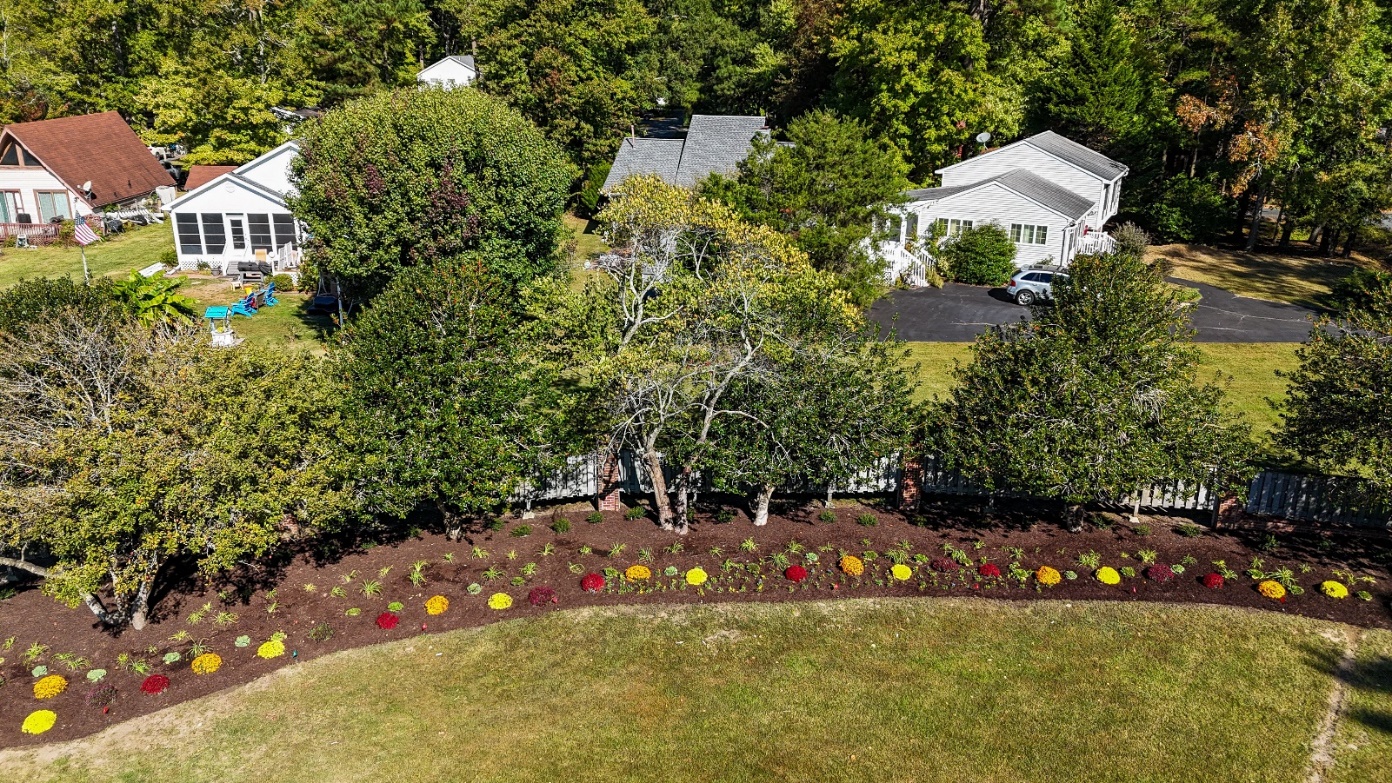 GM Leadership Report – John Viola
Initiatives
Veterans Memorial Pavilion
Racquet Sports
Maintenance
RFP – Food & Beverage
Recreation and Parks
Marina
Electronic Signs
Trash Contract
Metrics
Veterans Memorial Pavilion
This will be a legacy structure addition to an OPA iconic area
Status:  green – on track; goal is to open by Veterans Day
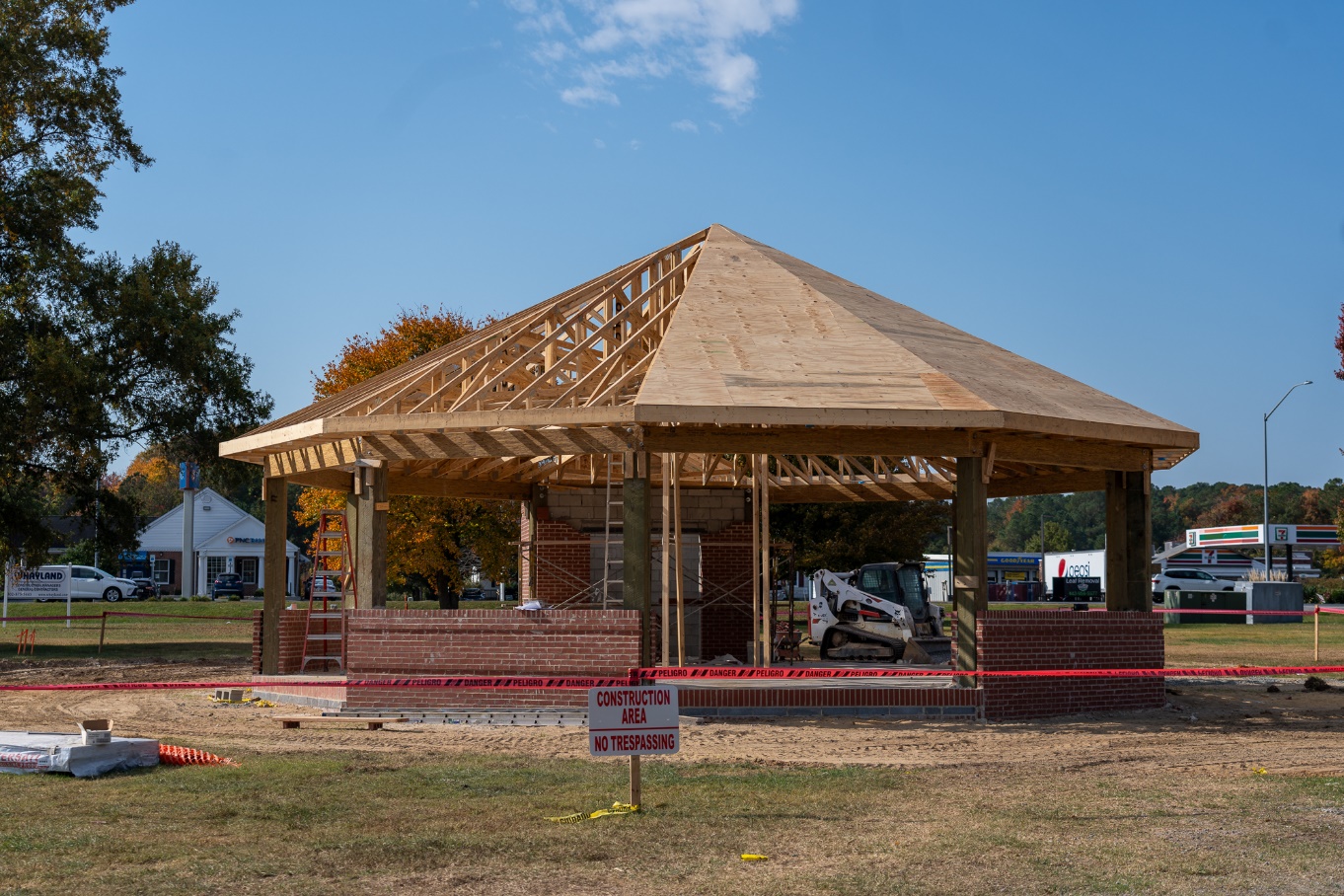 Racquet Sports – New Building
Status:  green
Plans were addressed and/or shown at January, February, May, June, and September Board meetings along with annual meeting
Layout finalized and approved by Racquet Center Director in August
Permits obtained
Next steps:
Project to begin in the winter
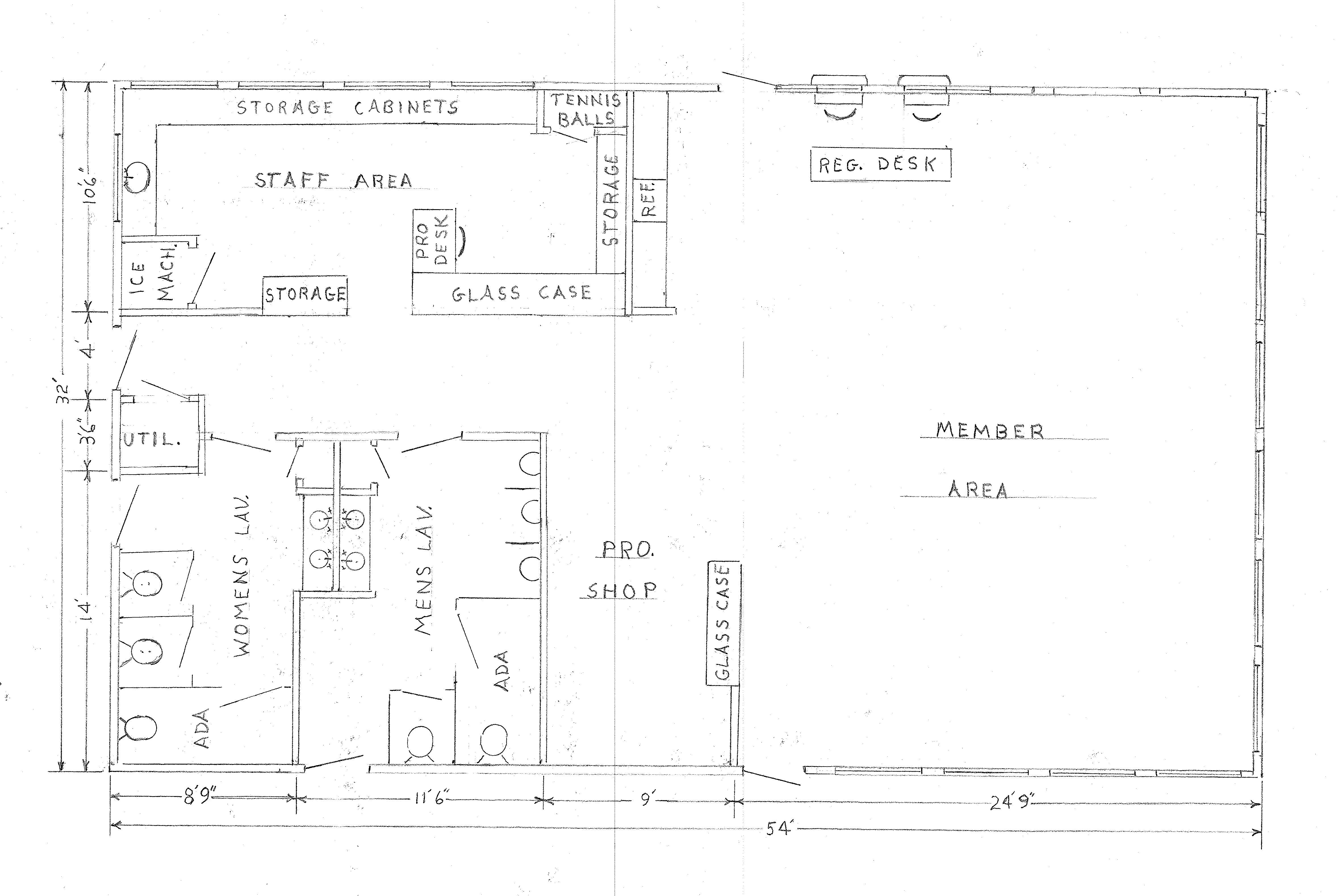 Racquet Sports – Capital Spend Over 5 Years
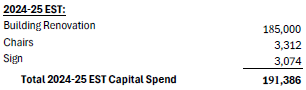 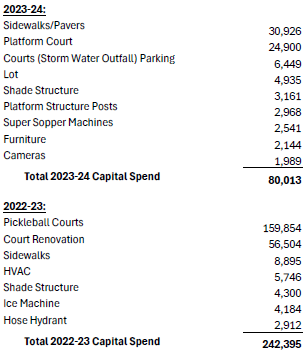 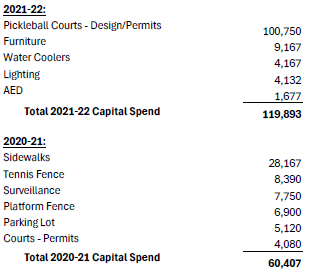 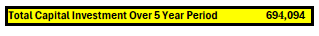 Maintenance
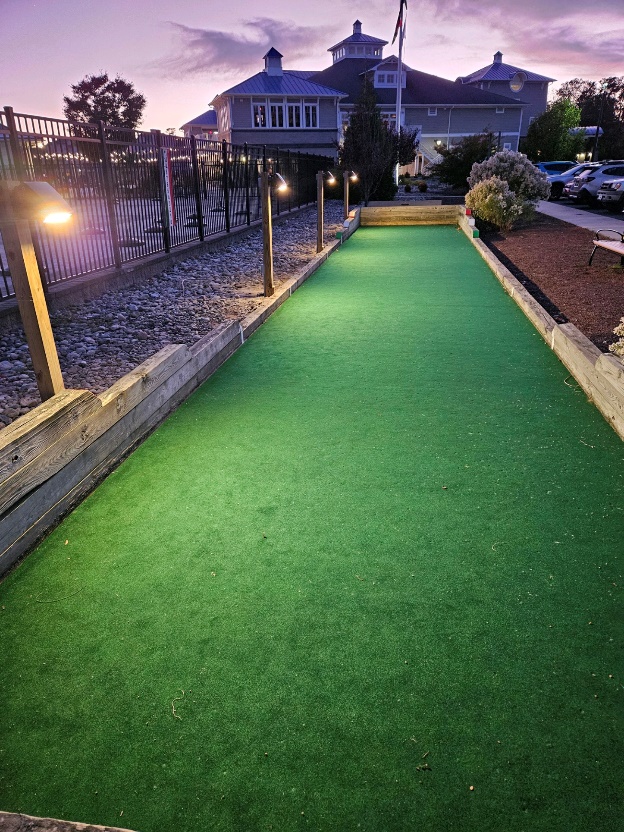 Sports Core:
Pool shut down from October 9-11 to address maintenance issue; reopened October 12
Yacht Club:
Per request, bocce ball court recarpeted and lights added
Work done in-house
Total cost:  $5,140
White Horse Park:
Repairs made to bocci ball court (new border and additional stone dust added) and horseshoe pit (additional stone dust and wood power washed)
Shuffleboard courts power washed and to be painted next week
RFP – Food & Beverage
Current contract for food and beverage services ends April 30, 2025
RFP required per Section 9.05 of the Bylaws 
Board tasked GM to initiate and deliver proposals with analysis and recommendation(s)
Multiple proposal(s) submitted by October 18, 2024 deadline
Next steps:
Team currently reviewing all proposals and will submit staff recommendation to Board
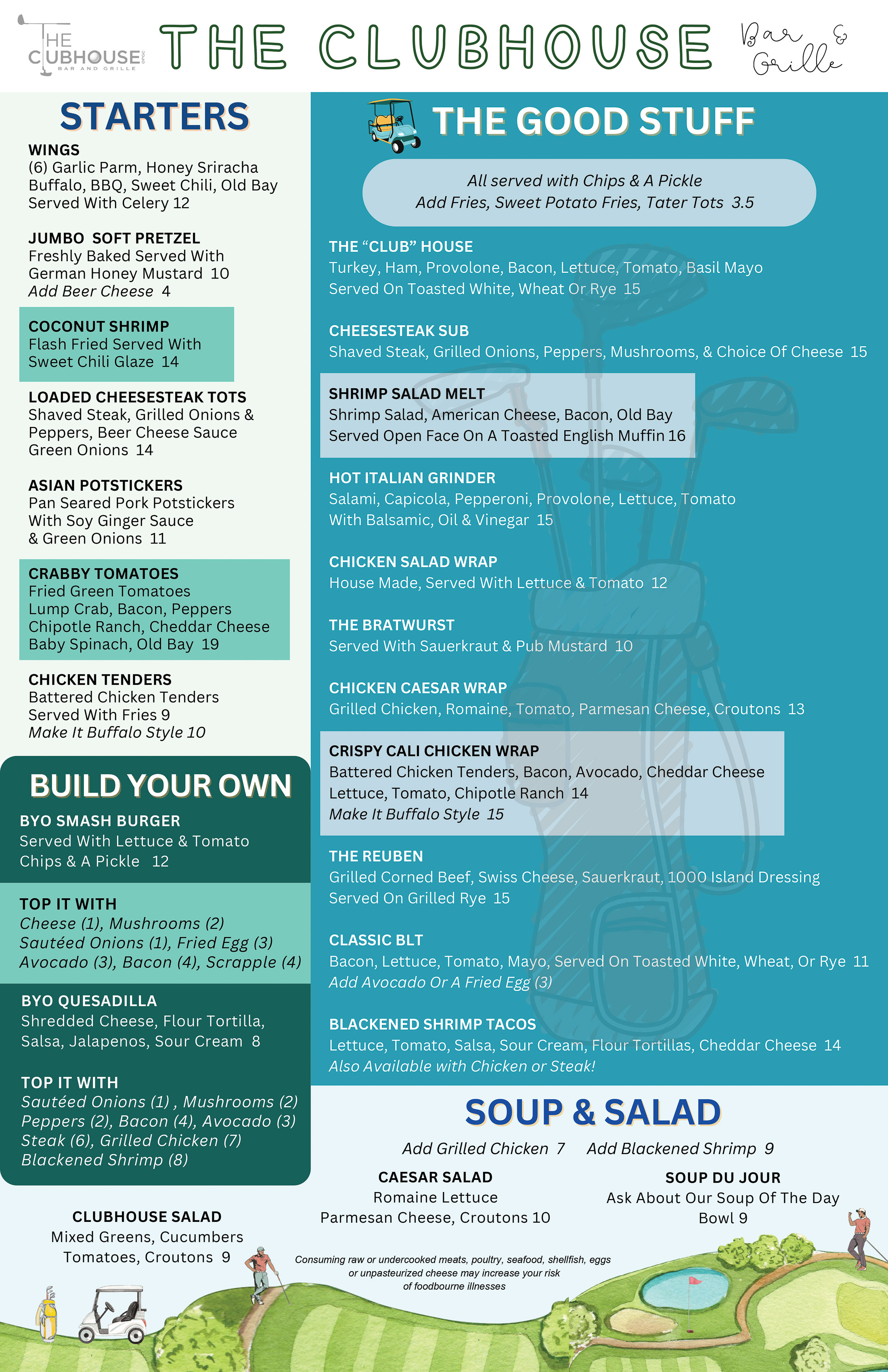 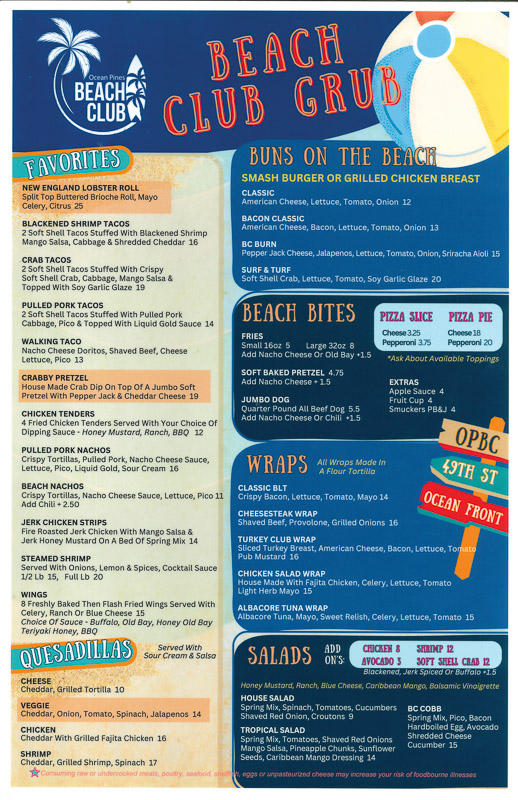 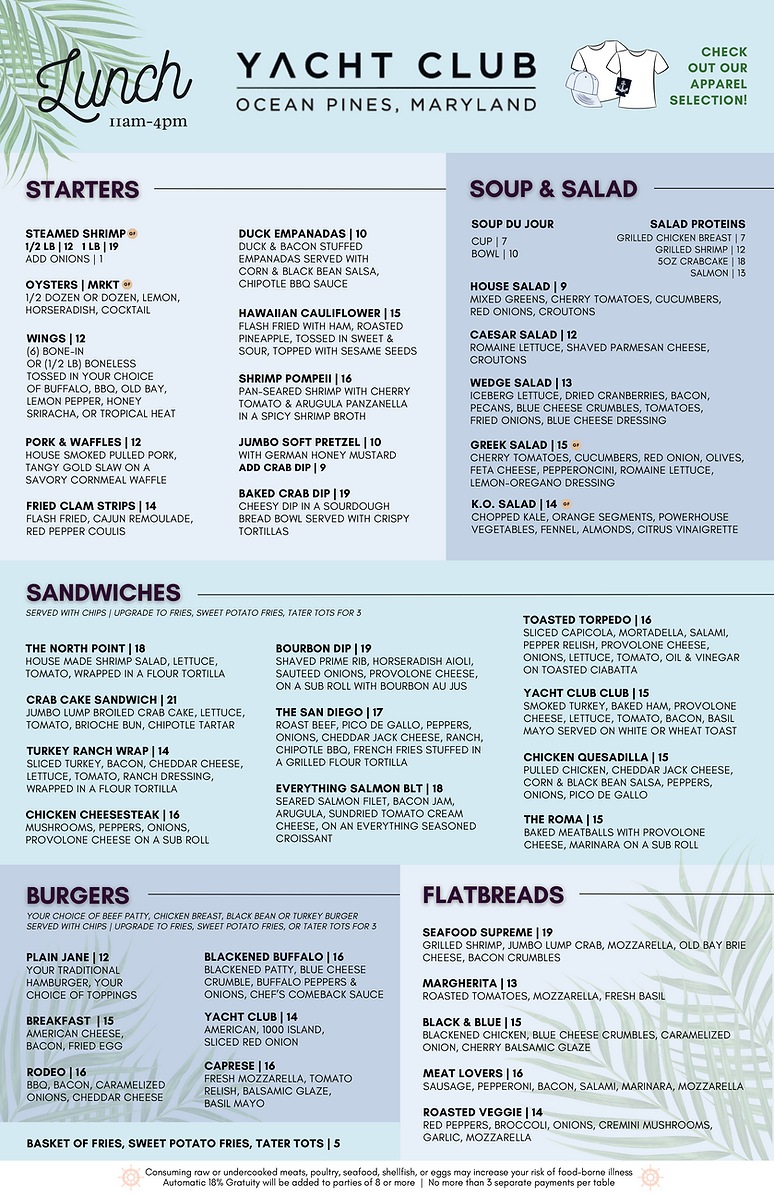 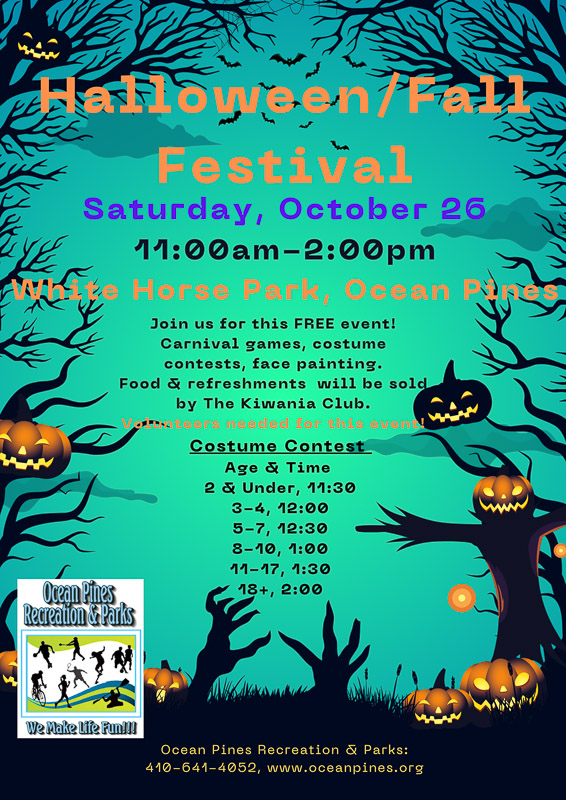 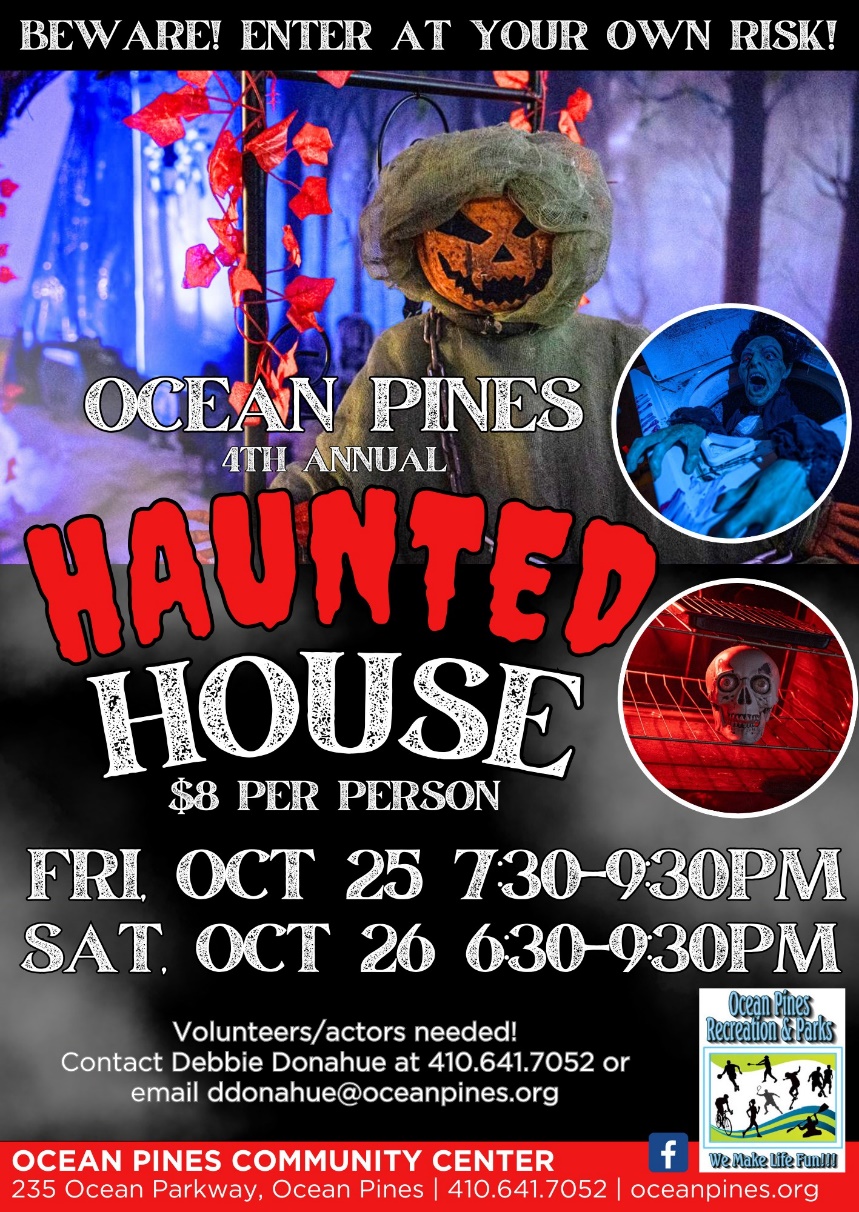 Director of Business Administration – Linda Martin
Recreation & Parks
Received charging documents from the Recreation & Parks Committee:
QR codes on signs:  Committee wanted signs to be trail specific – currently signs takes you to the website that you can select information on each trail
Staff is recommending to keep signs as current to eliminate extra expense of creating new signs ($70/each – 2 for each trail) along with developing specific pages on the website for each trail
Playground fencing:
Green PVC wired fencing already installed at White Horse Park and Manklin playgrounds for safety (total cost:  $1,120); gate to be installed at Manklin playground in lieu of a perimeter fence ($20,000)
Fencing at Bainbridge, Somerset or Huntington parks is not needed because they are away from traffic
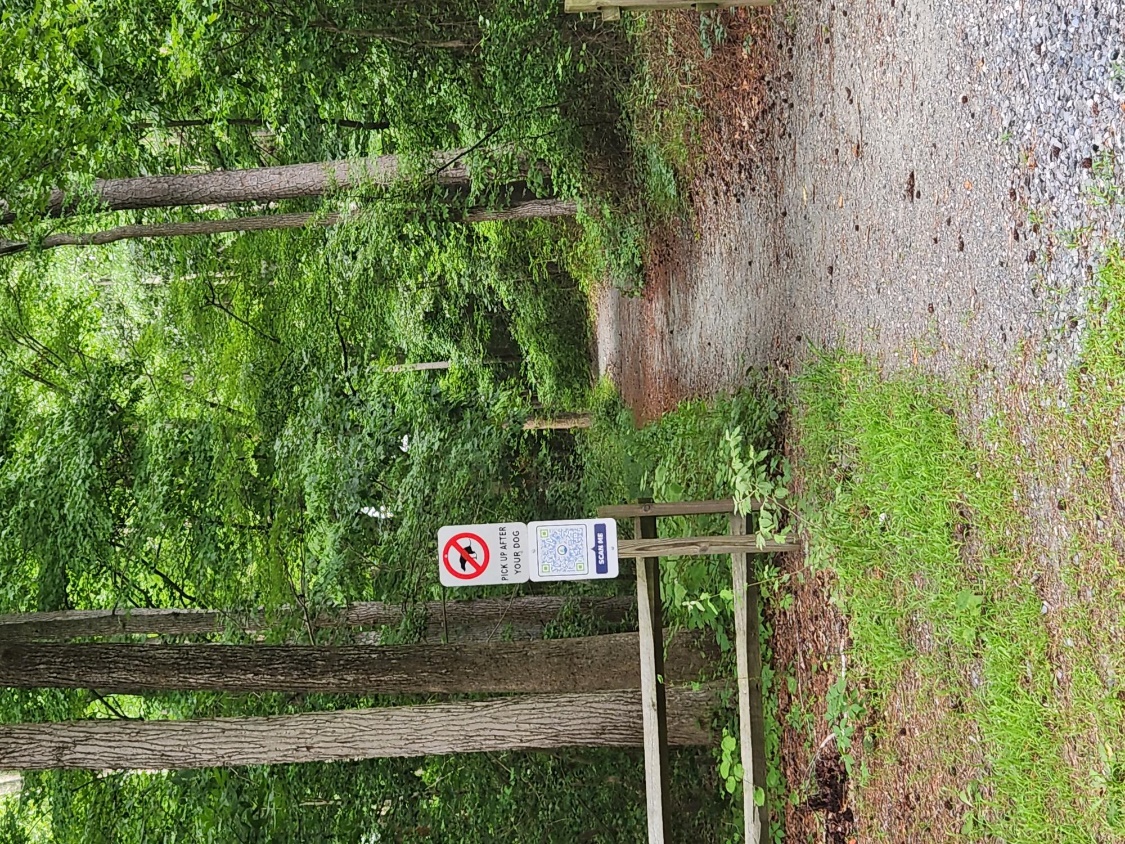 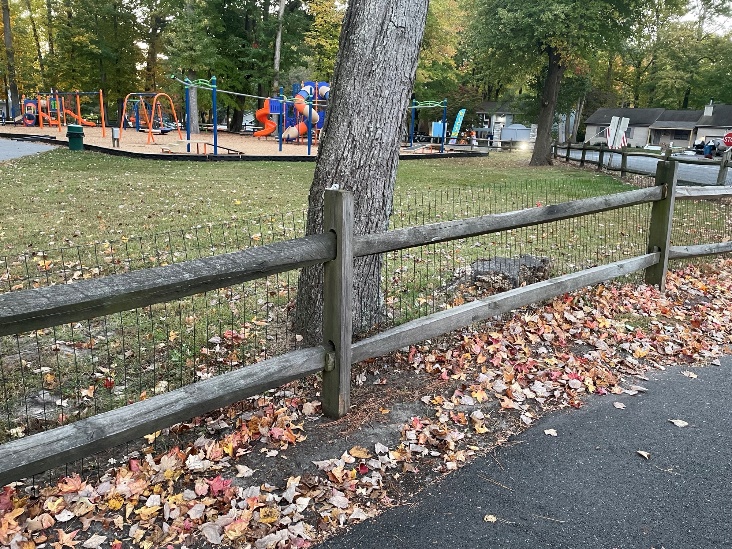 Recreation & Parks(continued)
before
Maintenance at White Horse Park:
Horseshoe pit post replaced and area cleaned up
Bocci court borders replaced and court leveled with additional stone dust (total cost:  $3,630)
Shuffleboard courts power washed and scheduled to be painted
Signage will be installed to advertise these areas
Crosswalks:
Seabreeze Road/Ocean Parkway:  will further review – staff believes there is not enough foot traffic that crosses this area
Ocean Parkway/Route 90 Bridge:  crosswalk requested for bicyclists but per MD law crosswalks are meant for foot traffic; also concerns about visibility of proposed crosswalk location – recommending signage instead of crosswalk
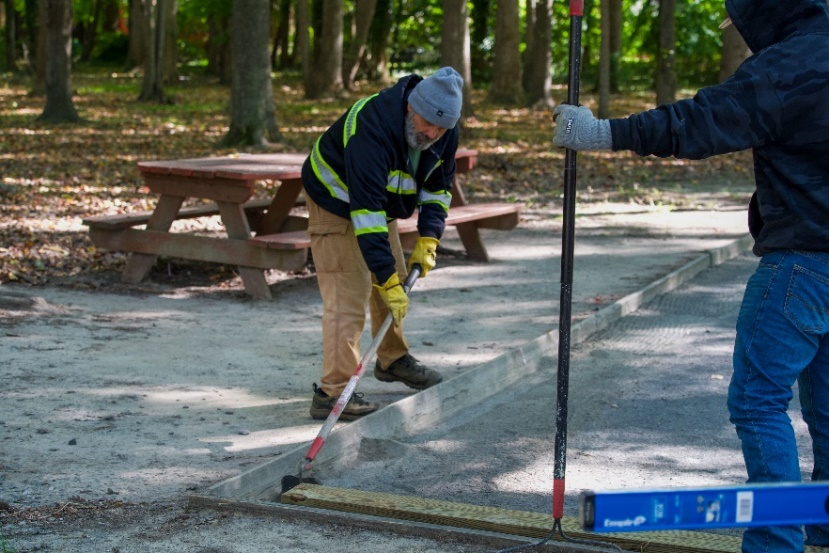 after
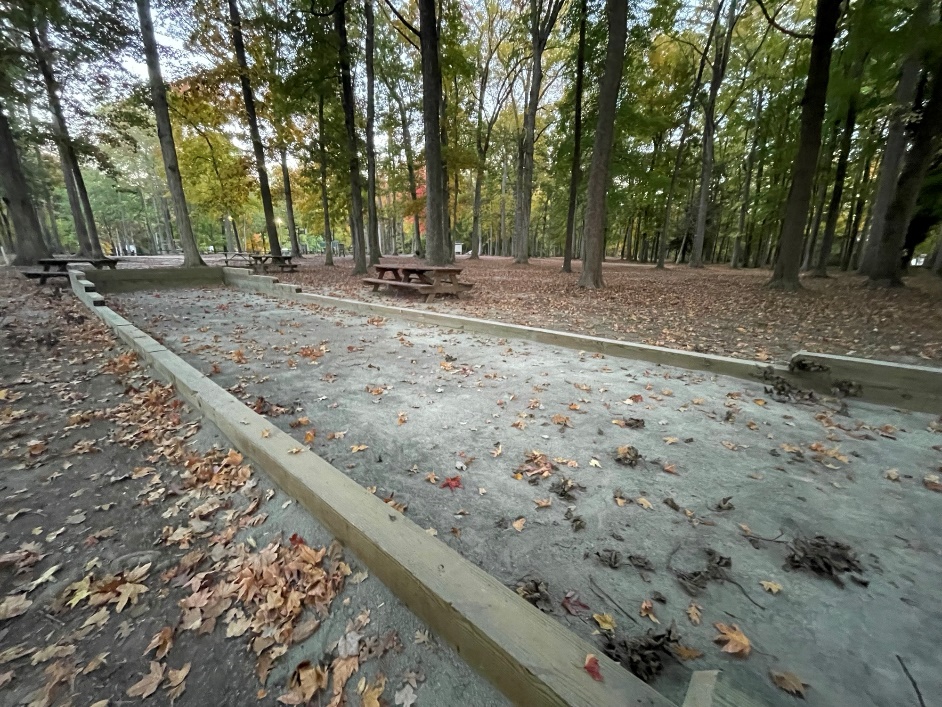 Marina
To enhance customer service (and per Board request), hours of operation at the Marina extended past October 31st to accommodate boat owners
Marina will be open on weekends in November until November 17th
Hours of operation:  8:00 a.m. – 5:00 p.m.
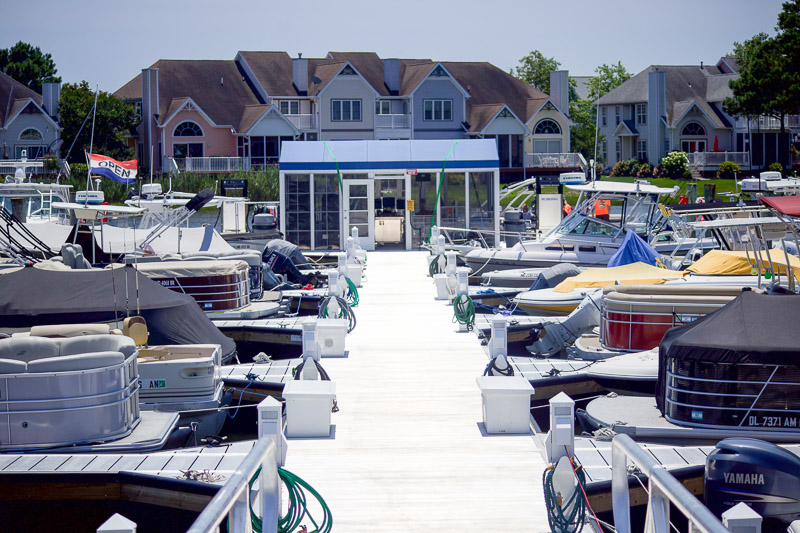 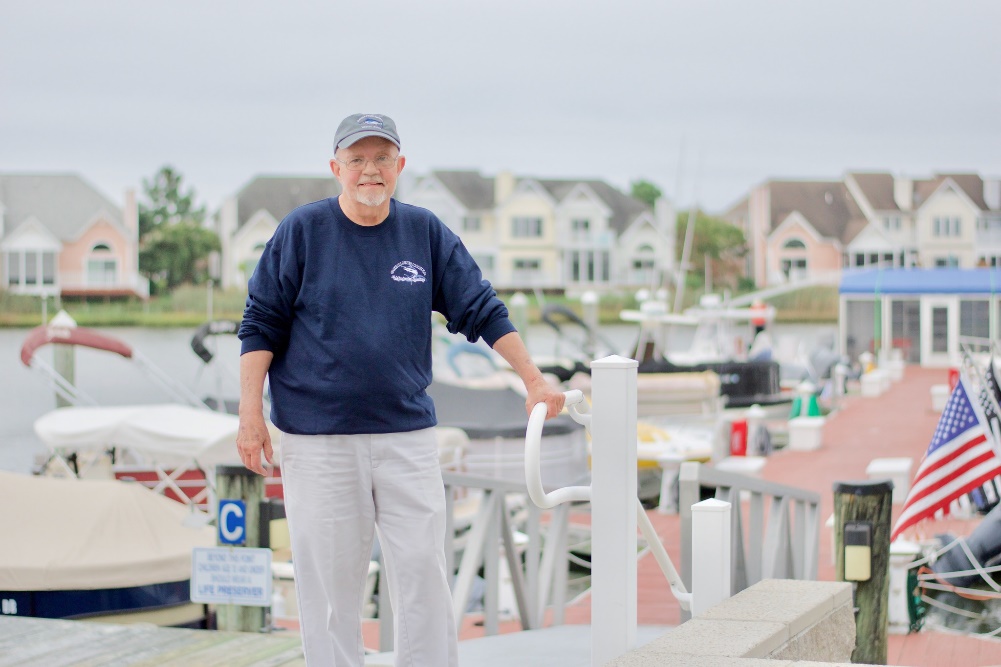 Electronic Signs
4 additional signs ordered
Total cost:  $85,079
To be placed at Ocean Parkway at Community Center, Yacht Club entrance, south gate (Sherwood Forest), and Cathell Road
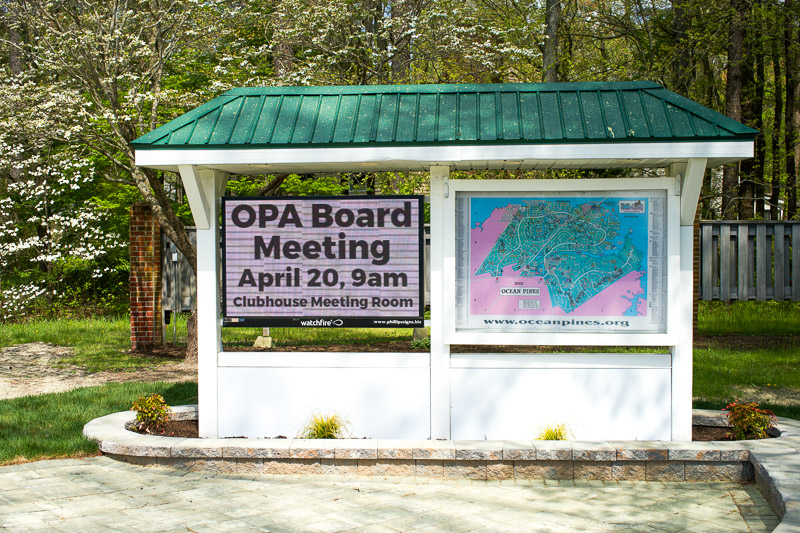 Trash Contract
Trash contract awarded to Republic and approved by Board at the December 2023 Board Meeting
New contract addressed at the October, November, December and January Board Meetings along with the Winter 2024 newsletter
Homes would receive new receptacles and would no longer pay a monthly rental fee
New trucks with mechanical arms would be picking up the receptacles
Town Hall held on October 18, 2024 with Republic representatives
Smaller receptacle of 36 gallons presented
Those that wish to exchange new receptacle to smaller receptacle requested to contact Republic directly at 443-210-3505
Old receptacles will be picked up by Republic subcontractor in the next few weeks
CPI Violation DashboardSeptember
Violations
140 violations initiated in September:  44 maintenance/trash/debris; 14 no permit;  42 signs;              42 miscellaneous
Miscellaneous violations includes stop work orders, trailers, unregistered/junk vehicles, and vehicle parking
76 violations complied out; 307 remain open
108 maintenance/trash/debris; 69 no permit; 21 signs; 109 miscellaneous
Work OrdersSeptember
97 work orders initiated in September:  10 bulkhead;  19 drainage;                                       14 grounds/landscaping; 13 roads; 1 sign; 40 general maintenance
Majority still open in drainage (52):
21 – over 30 days; 16 – over 60 days
Average 1-4 work orders a day to complete depending upon severity
Customer Service Dashboard(from info@oceanpines.org)September
ADDENDUMVeterans Memorial Pavilion
WEEK 1:  9/23 – 9/27
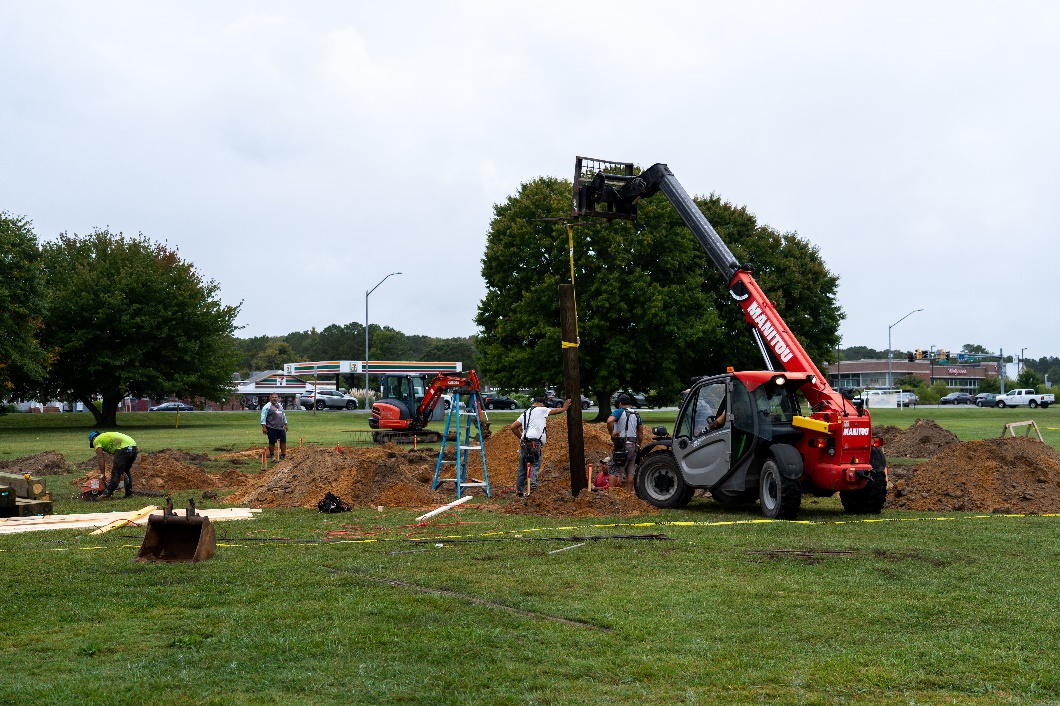 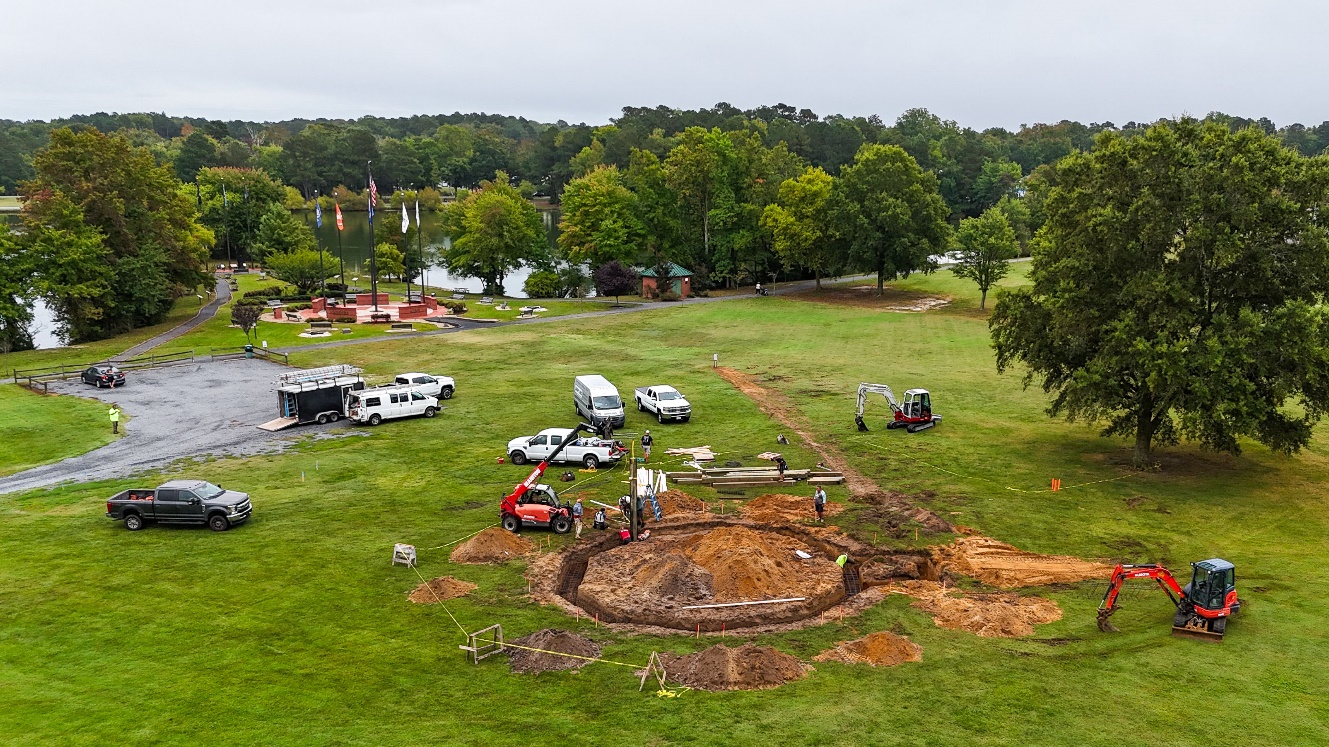 ADDENDUMVeterans Memorial Pavilion
WEEK 2:  9/30 – 10/4
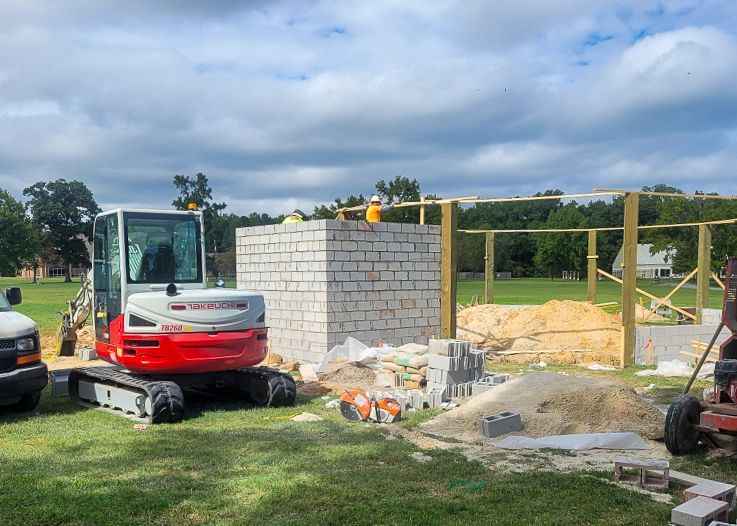 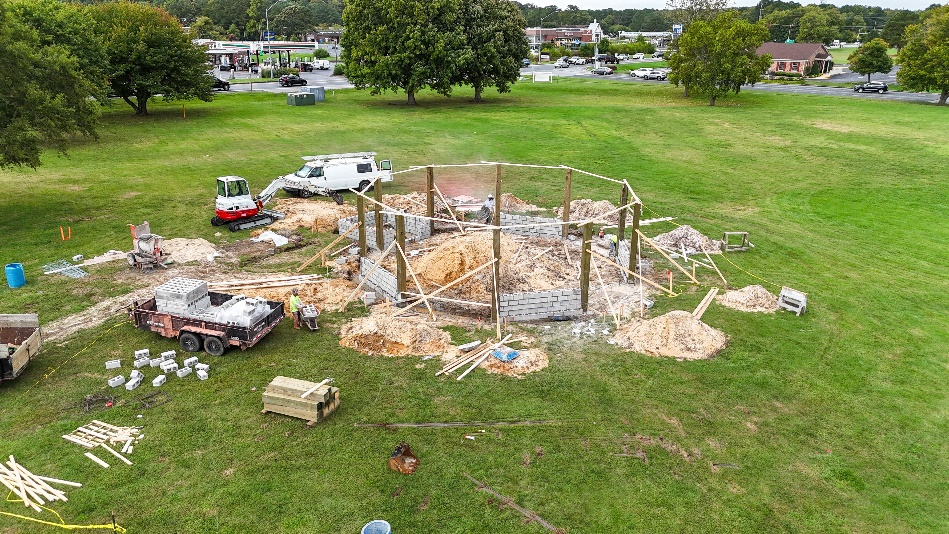 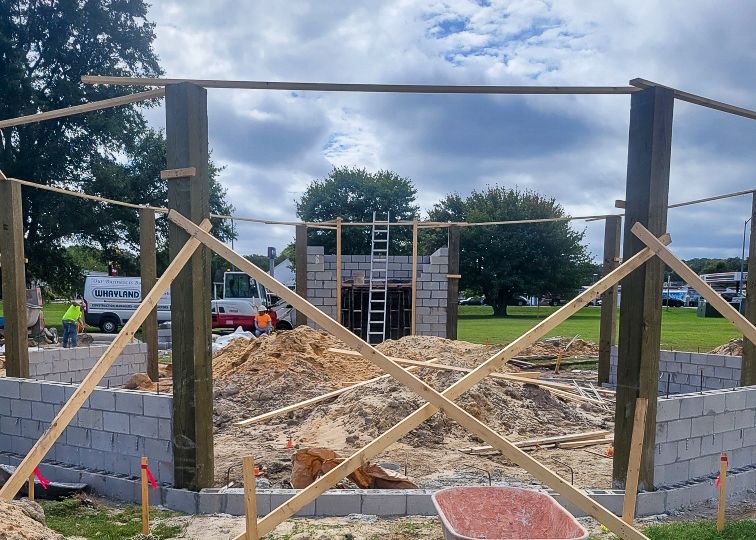 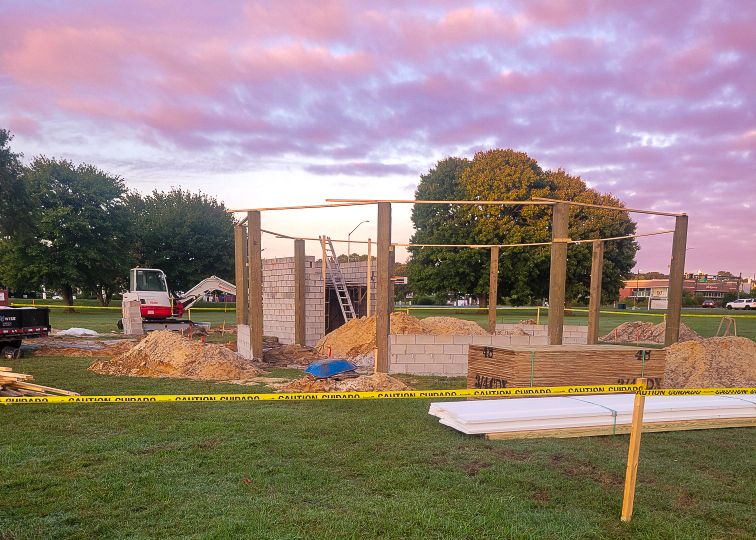 ADDENDUMVeterans Memorial Pavilion
WEEK 3:  10/7 – 10/11
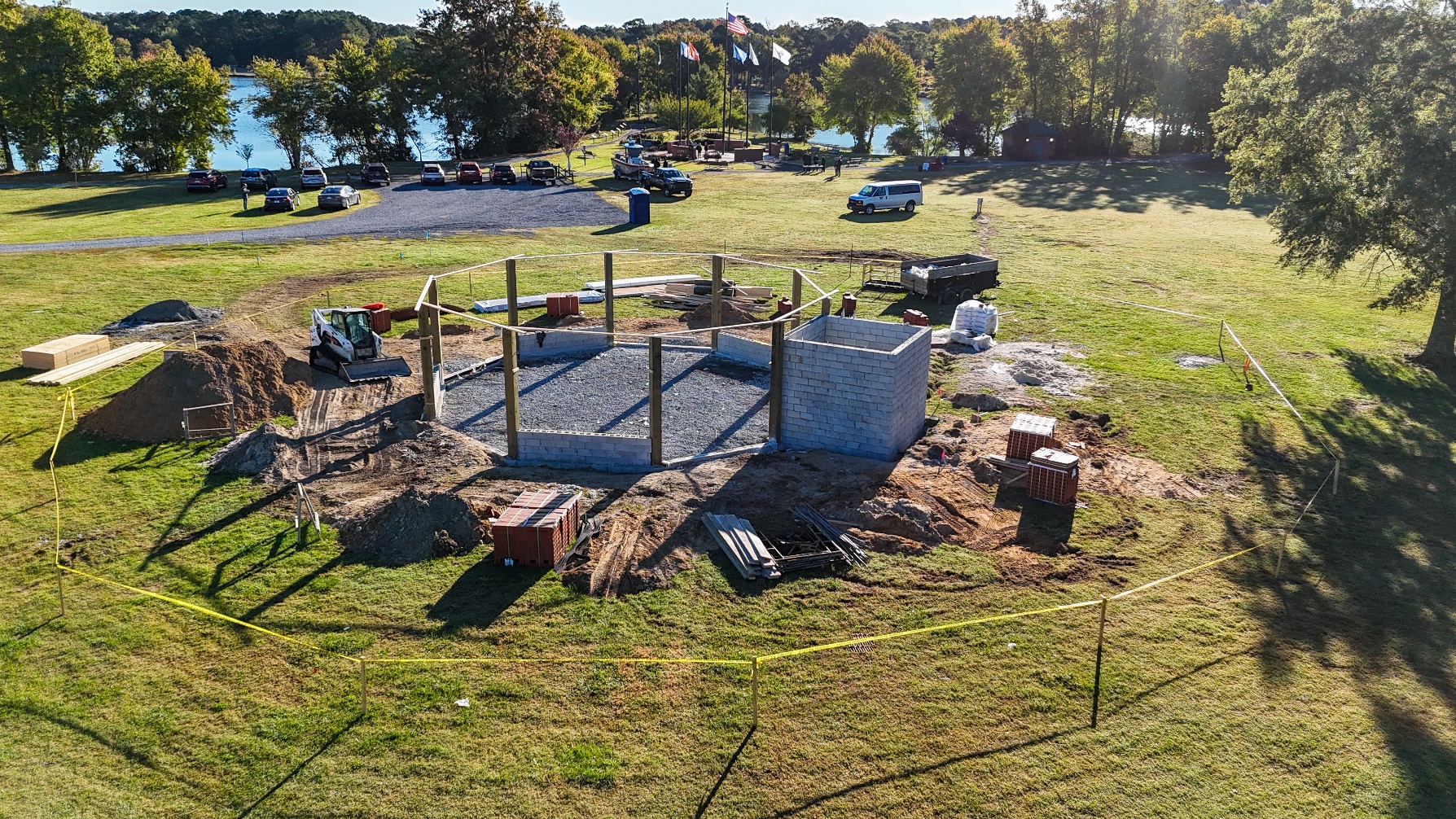 ADDENDUMVeterans Memorial Pavilion
WEEK 4:  10/14 – 10/18
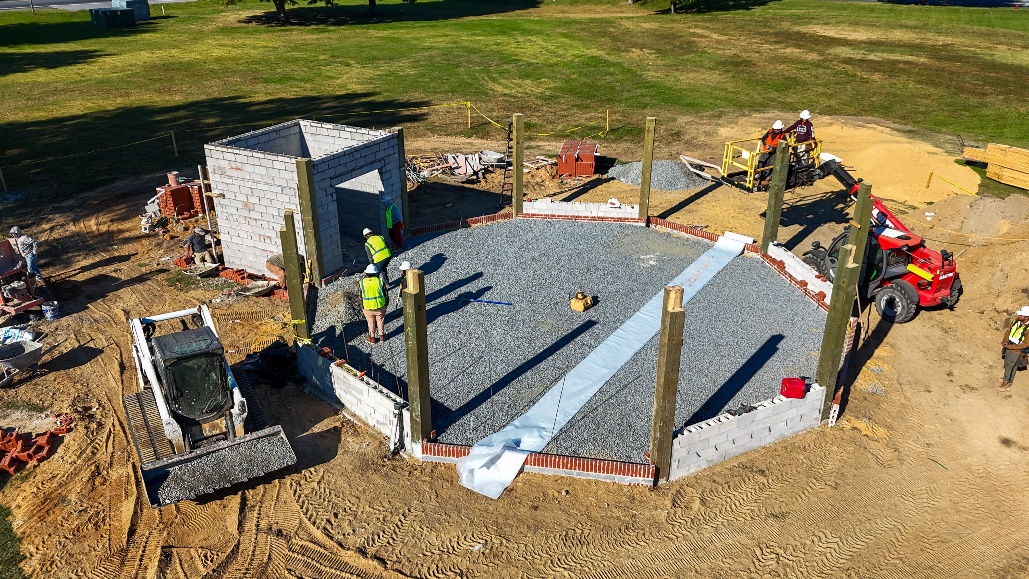 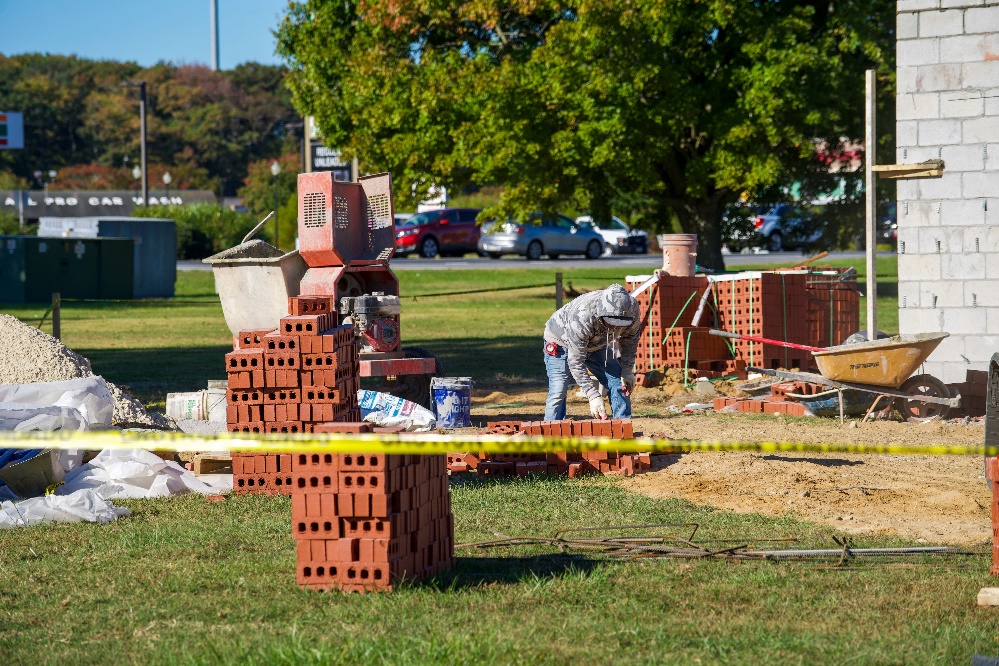 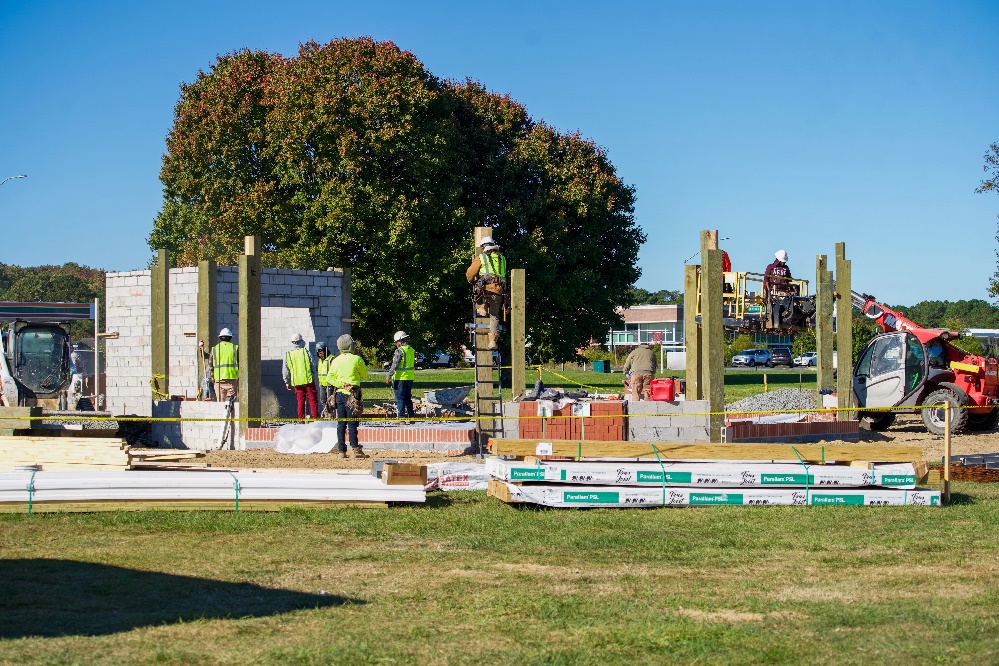 ADDENDUMVeterans Memorial Pavilion
WEEK 5:  10/21 – 10/25
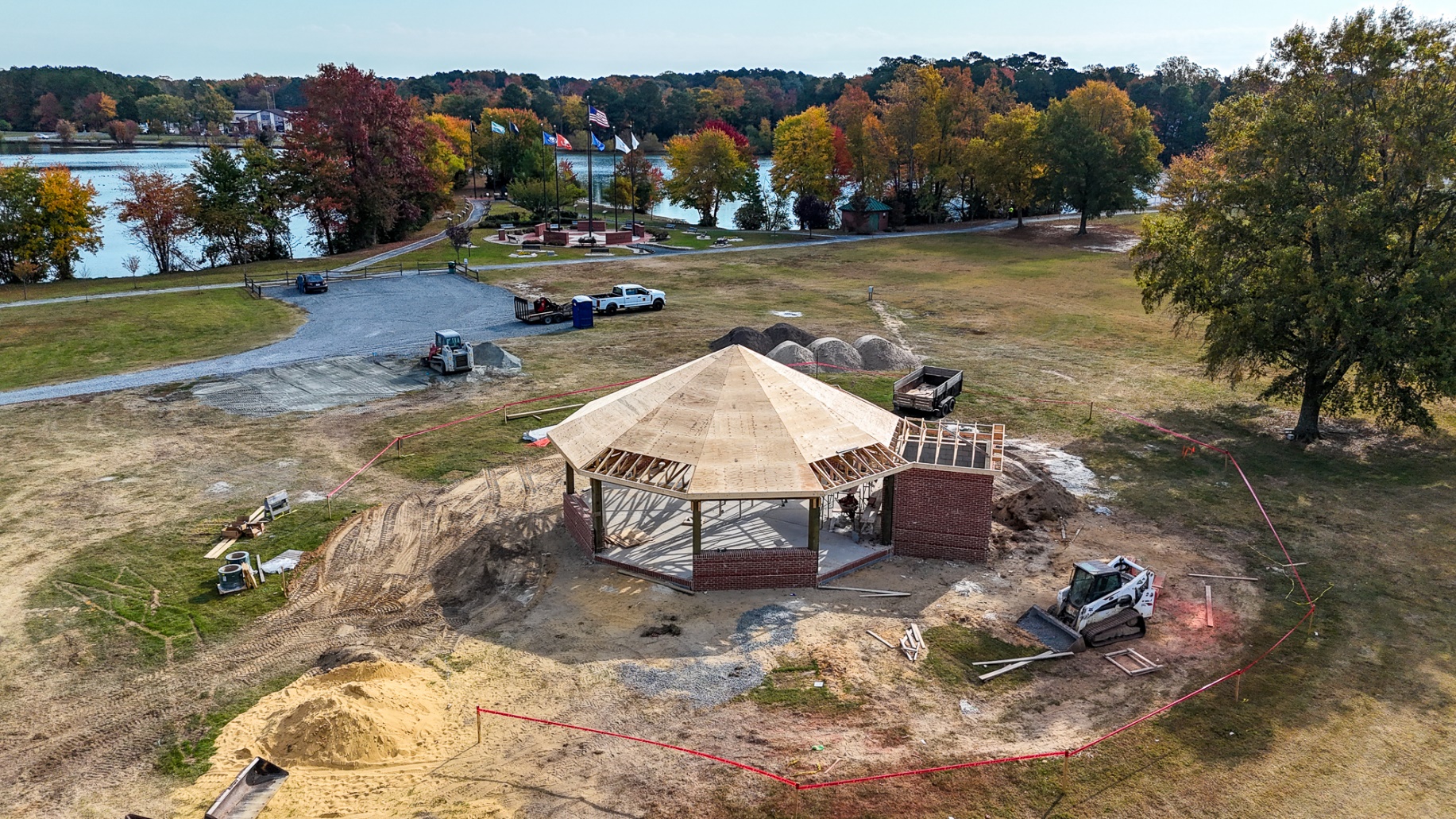 Financials
MONTH OF SEPTEMBER 2024 FINANCIAL RESULTS
SEPTEMBER 2024 YTDFINANCIAL RESULTS
UNAUDITED RESERVE SUMMARY SEPTEMBER 2024 ($ MILLIONS)
PUBLIC SAFETY PERCENTAGE OF ASSESSMENT
PUBLIC SAFETY INCREASES TO ASSESSMENT
Budget FY 2025/2026
Budget process has started
All departments have completed their respective budget sheets; we are now in the review process
Key items to be addressed:
Pricing
Reserves
Budget binders to be delivered to the Board and Budget & Finance Committee before the December holiday
Schedule:
Budget & Finance Committee presentation tentatively scheduled for January 2, 2025
Board work session tentatively scheduled for January 16, 2025
Public hearing tentatively scheduled for February 6, 2025
PRICING STUDY
We compared CPI year over year % increases for the last 5 years to membership price % increases
We also compared to outside comparables as identified by our department leads
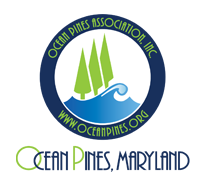 Treasurer’s Report - Monica Rakowski
Cash & Short-Term Investments
Month of September
As of September 30, 2024, the Association had Approximately (~) $17.9M in Cash
Cash Decreased ~ ($0.1)M from the Same Time Period Last Year
Cash Decreased ~ ($1.0M) from August 2024
$11.7M Invested in CDAR’s
$63K in Interest Income Recognized for the Month
Remaining $6.2M in Insured Cash Sweep, Treasury Bills, Money Market and Other Operating Accounts (Diversified Between 2 Local Banks)
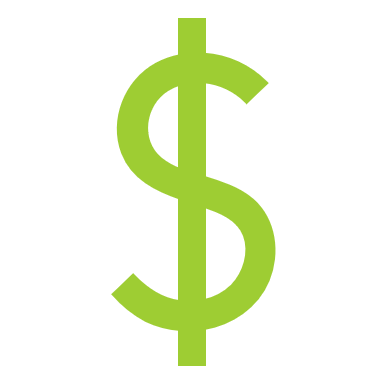